Figure 1. Overall architecture of the Bookshelf system. Command line interface is represented by CLI.
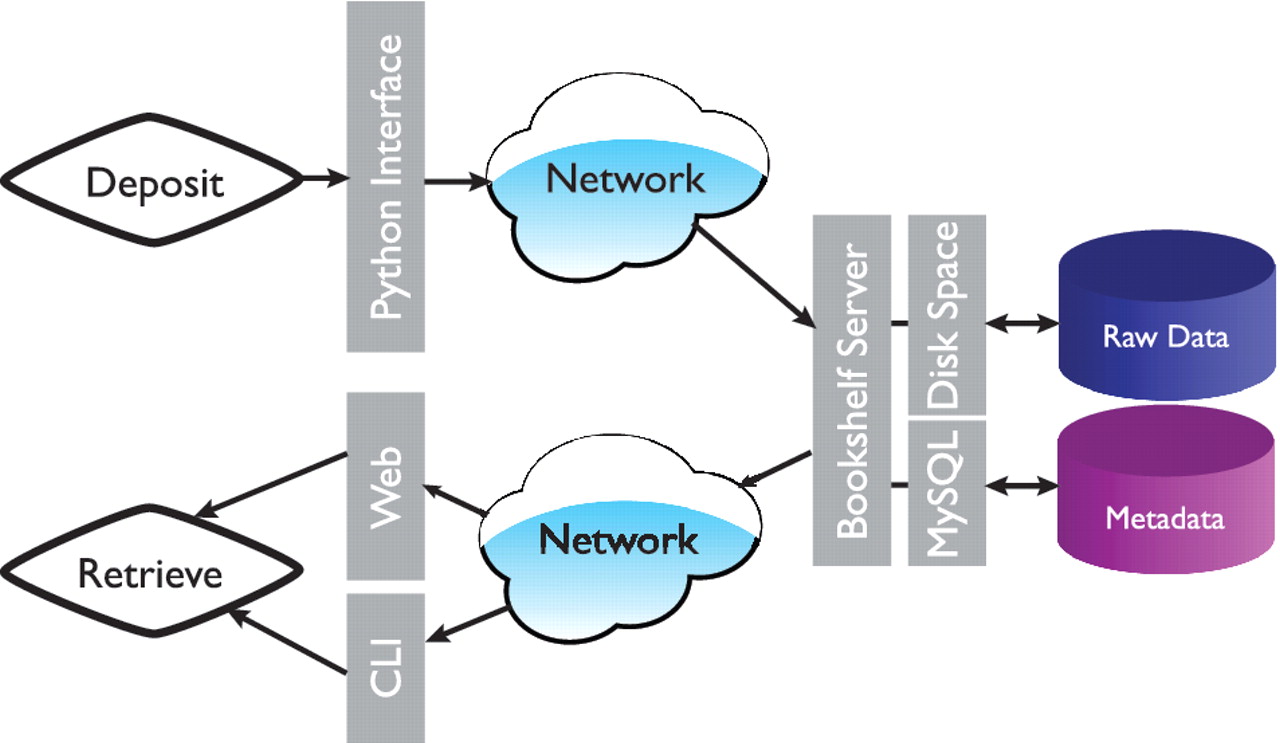 Database (Oxford), Volume 2010, , 2010, baq033, https://doi.org/10.1093/database/baq033
The content of this slide may be subject to copyright: please see the slide notes for details.
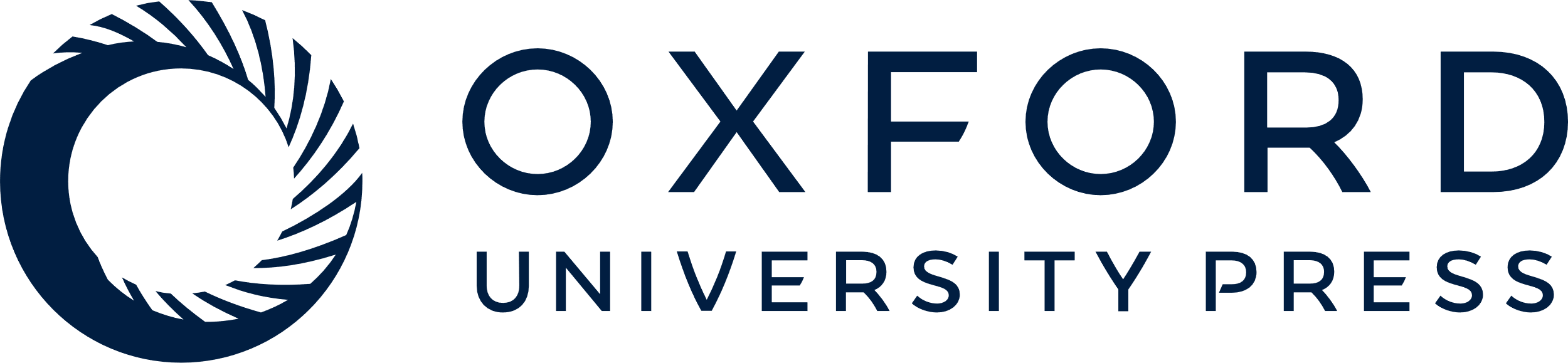 [Speaker Notes: Figure 1. Overall architecture of the Bookshelf system. Command line interface is represented by CLI.


Unless provided in the caption above, the following copyright applies to the content of this slide: © The Author(s) 2010. Published by Oxford University Press.This is Open Access article distributed under the terms of the Creative Commons Attribution Non-Commercial License (http://creativecommons.org/licenses/by-nc/2.5), which permits unrestricted non-commercial use, distribution, and reproduction in any medium, provided the original work is properly cited.]